Robbie Mitchell
Graphic Designer
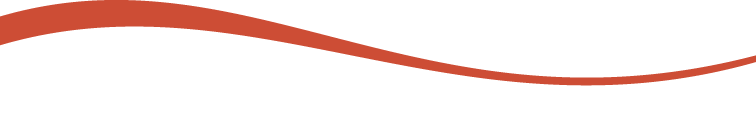 Address: New York, JS.
Linkedin: username
Mobile: (123) 456-7890
Facebook: username
Mail: mail@domain.ltd
Instagram: username
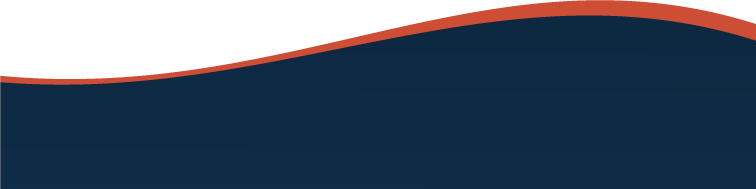 Robbie Mitchell
Graphic Designer